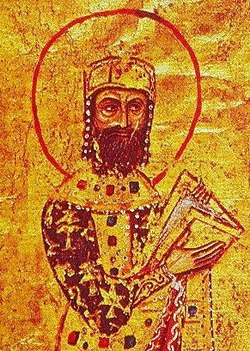 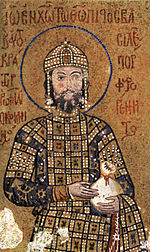 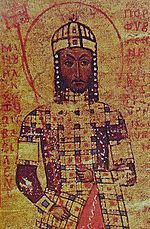 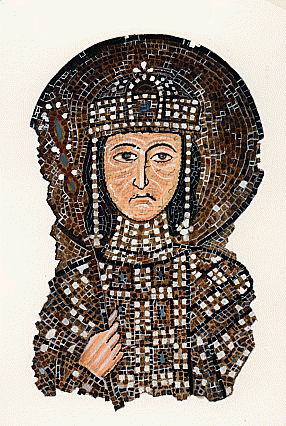 4.1.2  Οι Κομνηνοί και η μερική αναδιοργάνωση της αυτοκρατορίας  . [σ. 55]

α] Τι προέβλεπε ο θεσμός της πρόνοιας;

 β] Τι γνωρίζετε για τους προνοιάριους ή στρατιώτες;

γ] Ποιες επιτυχίες στην εξωτερική πολιτική σημείωσαν οι αυτοκράτορες Αλέξιος Α΄, Ιωάννης Κομνηνός και Μανουήλ Α΄ Κομνηνός; 

δ] Ποια μέσα χρησιμοποίησε ο Αλέξιος ο Α΄ για να ανακτήσει τα εδάφη που είχαν κατακτήσει οι εχθροί του Βυζαντίου στις ευρωπαϊκές και ασιατικές επαρχίες του;
 
ε] Ποιες είναι οι συνέπειες της ήττας των Βυζαντινών στο Μυριοκέφαλο της Φρυγίας τo 1176;